URINKATETER      Bruk, handtering og førebygging av UVI.
Urinvegsinfeksjon er ein av dei viktigaste helsetenesteassosierte infeksjonane(HAI) vi har.        80% av UVI i sjukehus skuldast kateterbruk eller annan instrumentering i urinvegane I sjukeheimane er prevalensraten for UVI  2,9- 4,1 % . UVI den hyppigast førekommande infeksjonen. 40% av infeksjonane i sjukeheim.
•Pasientar som har urinkateter har auka risko for infeksjon. 
Dess lengre kateter ligg inne jo større er risiko for infeksjon.   
I HF sitt nedslagsfelt: ikkje dei med kateter som har mest UVI.
(kjelde: Insidens)                                                                                   

   Kateterassosiert infeksjon gir pasient: 
                       ° Psykiske og fysiske belastningar.
                       °Forlenga opphold i institusjon, overføring til sjukehus, 
                                    økte kostnader og økt dødeligheit.
Indikasjon for innlegging av permanent urinkateter.
Retensjon/blæretømmingsproblem der intermitterande kateterisering (IK) ikkje kan nyttast.

Kontinuerlig overvaking av diurese hjå kritisk sjuke.

For å betre komfort til terminal/døyande pasient.

For å bidra til tilheling av opne sakrale sår hjå inkontinente.

Ved behov for kontinuerleg gjennomskylling av blæra grunna t.d. blødning/koaglar, grums/utfellingar
VIKTIGE ASPEKT :
Redusert bruk av blærekateter og tidlig seponering.

Ordinasjon fra lege for å legge blærekateter.

Rett valg av katetertype og oppsamlingssystem.

Aseptisk teknikk ved innleggelse av blærekateter.
Reingjere rundt urinrørsopning med enten Nacl, sterilt vatn, klorhexidin 0,5 mg/ml - desse tre er likestilt, gå for nacl eller sterilt vatn – mindre å halde styr på i lagerbehaldning.
Korrekt stell av blærekateter.
Indikasjon for  blærekateter dokumentert inne i pasientjournal. 
              Bør føreligge plan for seponering med dato.

Lateks m/belegg når kateter skal ligge mindre enn 14. dagar.

Silikon når blærekateter skal ligge over lengre tid.

Bør ha minst mulig diameter( 10-16 ch.) men gi tilstrekkelig drenasje.

Steril prosedyre for innlegging av urinkateter.

Koblast til til oppsamlingspose.
Urinpose:
Feste kateter og pose slik at drag unngås og sikra fri drenasje av urin .
Pose bør ha tilbakeslagsventil slik at urin ikkje renn tilbake i blæra og tappekran for tømming av posen.

Ikkje bryte koblinga utan god grunn.

Skal henge under blærenivå.

Brudd i det lukka systemet bør unngås, som bytte av pose unødvendig. INFEKSJONSRISIKO! Det er ikkje anbefalt å skifte urinpose regelbunde, men kun på klinisk indikasjon eller etter produsentens anbefaling.
POSESKIFTE:
Desinfiser kateteråpning med klorhexidinsprit 5% før tilkobling av ny slange. Dokumenter i pasientjournal årsak til frakobling. 
Desinfiser koplinga  med klorhexidin 5 mg/ml.….tja  eller er sprit, godt nok?  Toler silikonet spriten?
Frekvens: Enten x 1 pr mnd dersom det ikkje er lukt, posen er skitten osv. … men produsent seier  1-2 veker. 

                             Tømming av pose:
Unngå søl og å forurense tappekran. Bør tørkes med cellestoff etter tømming. Hanskebruk.
URINPRØVETAKING PÅ KATETER:
Steng av kateteret i ca 2 timar.
Ikkje kopl frå posen.
Vask kateteret utvendig ovanfor koplinga til posen med Klorhexidin 5mg/ml
Stikk med sprøyte og nål gjennom kateterslangen- med så tynn nålespiss som mogleg og 20 ml sprøyte.
Opne klemma og la det renne litt urin i posen før du trekker opp urin i sprøyta.
Sprøyt urinen over i prøveglas.
Bæreskylling:

Ikkje anbefalt som infeksjonsførebyggande tiltak.
TIPS: tette kateter – erfaringsbasert effekt av skylling med "sitronveske"

Gjennomføring:
Blæreskylling skal ordinerast av lege og er ein aseptisk prosedyre.
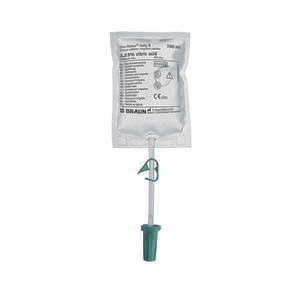 Suby G Urotainer 3,23 % Braun Skyllevæske 10x100 ml.

Sitron-væske til urinkateter.
Kateterskifte: ​

Ikke anbefalt faste intervall men når urinkateter:
 ​
  1) Går tett. ​

 2)   Infeksjon.​

 3)  Brudd i det lukka systemet etter anbefaling men..​ Risikovurdere opp mot kor vanskelig det er å få inn nytt kateter.

 4) Etter produsentens anbefaling(3 mnd.ofte).​
Kateter skifte i forbindelse med behandling av UVI
Anbefalt å skifte i forbindelse med UVI
Før urinprøvetaking pga biofilm, men vurder om nødvendig dersom kateter har lagt < 2 v og det er trange forhold – kateterisering kan då bidra til UVI/forverring pga rift i slimhinne
Etter 2- 3 dagers påbegynt kur - oppnår forebygging og behandling
•Bruk gjeldande prosedyre for innlegging.                          •Bruk gjeldande prosedyre for handtering av urinkateter , tømming og poseskifte                             Les deg opp hvis du er usikker. Ikkje google, det er  ofte sjukehusprosedyrer.Bruk våre prosedyrer i IKP. Sørge for at tilsette har tilgang.
Gode basale smittevernrutiner 
Spesielt hanskebruk og god handhygiene. Opp til albogen - når ein har vore djupt nedi senga i stellet...
Gode råd ellers for å unngå UVI:
God dagleg personlig intimhygiene til pasient
Dusj framfor vask- hvis mogleg.
Godt med drikke.
Gode basale smittevernrutiner for personale.
Hiprex ikkje anbefalt ved permanent urinkateter.
Østrogenbehandling til eldre kvinner med hyppige UVI.
Tranebær? Kan ha effekt men ikkje dokumentert i kva dose, administrasjonsform og behandlingslengde(Nergård og Solhaug 2009).
Frå blære til behandling
Stix seier svært lite – vil alltid/ofte være utslag på eldre og iallefall om der er kateter. Om utslag – kva so?
I vår iver etter å gjere noko, hoppar ein på stix og gløymer å vurdere kva anna det kan være.
NOKLUS-RÅD  
Norsk kvalitetsforbedring av laboratorieundersøkelser (Noklus)
Ved funn av grumsete og illeluktende urin, bør det først kartlegges om pasienten har symptomer på urinveisinfeksjon.
Urinstrimmelundersøkelse tas kun hvis pasienten har symptomer på urinveisinfeksjon. 
 Midtstrømsprøve fra morgenurin gir mest pålitelig resultat ved urinprøvetaking .
 Ved urinprøvetaking fra permanent kateter, tas prøven med steril prosedyre ved punksjon av kateterslange like nedenfor forgreningssted. 
 Urinprøver skal ikke brukes rutinemessig i sykehjem. Rutinemessig bruk av urinprøve ved kontroll etter urinveisinfeksjon, ved innkomst, ved legemiddelgjennomgang og årskontroll har ingen nytteverdi
Sjekkliste for når ta urinstix.
Urinprøve-sjekkliste_november-2017_Noklus_271117.pdf (antibiotika.no)
Kilder:
Catheter-associated urinary tract infection in adults - UpToDate
Smittevern i  helsetjenesten 4.utgave: P. E .Akselsen /K. Stenhaug  Kilhus.
Hvordan forebygge helsetjenesteassosierte urinveisinfeksjoner? - FHI
PROSEDYRER – Samhandling (samhandling-sfj.no)